Formation of the Solar System
1
The Sun is radiating energy prior to the formation of the planets
2
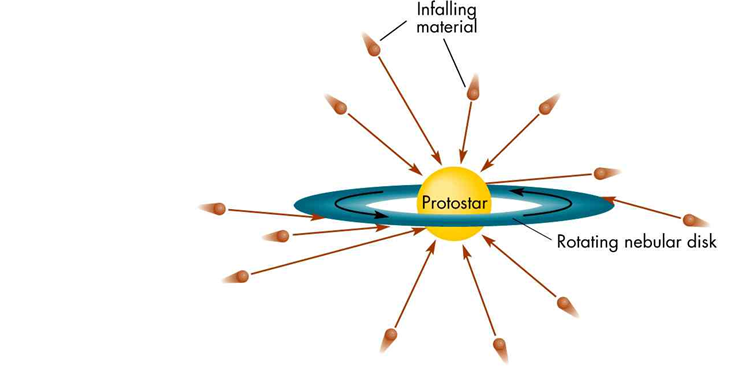 Temperature Gradient!
3
Accretion Process
4
5
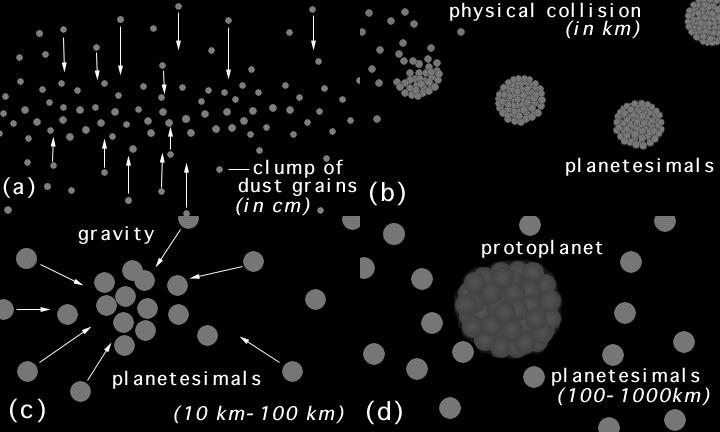 6
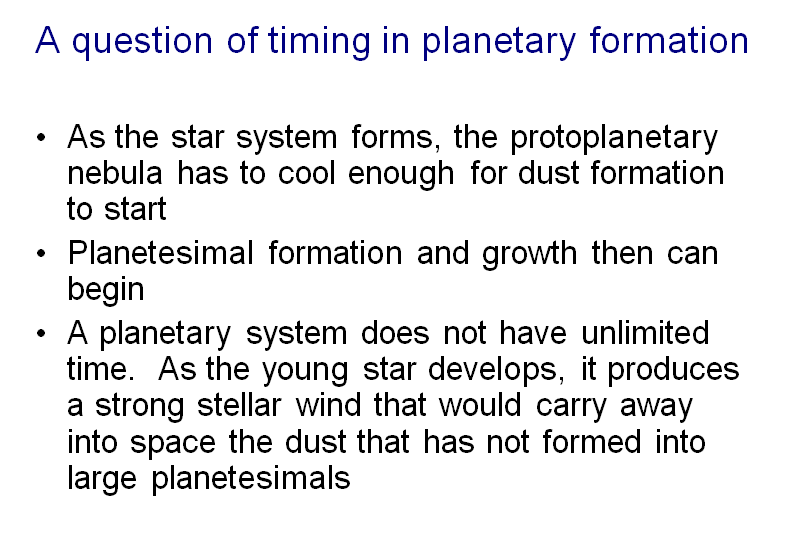 7
Asteroid Belt – Clear Testimony to the Accretion Process
8
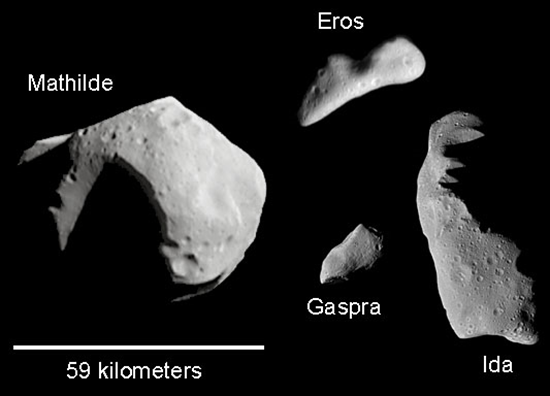 Jupiter
9
More likely, asteroids are material that never coalesced into a planet. In fact, if the estimated total mass of all asteroids was gathered into a single object, the object would be less than 1,500 kilometers (932 miles) across -- less than half the diameter of our Moon. 
Jupiter high gravity accelerates velocities of the grains and they collide at high velocity and shatter
10
11
12
13